Unterweisungsmodul
Quittieren von Schutzeinrichtungen
R.O.E. GmbH | Stand: 03.2024 Rev4
1
In diesem Modul lernen Sie unter anderem
Welche Überstrom Schutzeinrichtungen es gibt.
Was die Beschriftung „gG-gl“ bedeutet
was im Bezug auf das Überstromrelais zu beachten ist
Wie ein Fehlerstromschalter funktioniert
2
Schmelzsicherungen
Schmelzsicherungen sind Überstromschutzeinrichtungen, in denen bei einer gewissen Stromstärke und Einwirkdauer ein Leiter durchschmilzt und so den Stromkreis unterbricht.
Schmelzsicherungen sind die einfachsten Überstromschutzeinrichtungen und werden bereits seit 1880 verwendet.
Man findet Schmelzsicherungen in allen Größen und Bauformen - von winzigen Sicherungen für Platinenmontage über Kfz-Flachsicherungen bis zu großen Sicherungen für Hochspannungsanlagen.
3
Schmelzsicherungen
Schraubsicherungen D (Diazed) und D0 (Neozed)
In Gebäudeinstallationen und Industrieanlagen gebräuchliche Schmelzsicherungen sind Modelle vom Typ D oder D0.
Der Aufbau der Sicherungen (Schmelzeinsätze): 
Ein mit Quarzsand gefüllter Keramikkörper.
Schmelzleiter der die obere und unter Kontaktkappe verbindet.
Kennmelder als Auslöseanzeige.

Schmelzeinsätze werden in eine Schraubkappe eingesteckt und in den Sicherungsträger eingeschraubt.
Quelle: Hager: © Hager Vertriebsgesellschaft mbH & Co. KG
4
Schmelzsicherungen
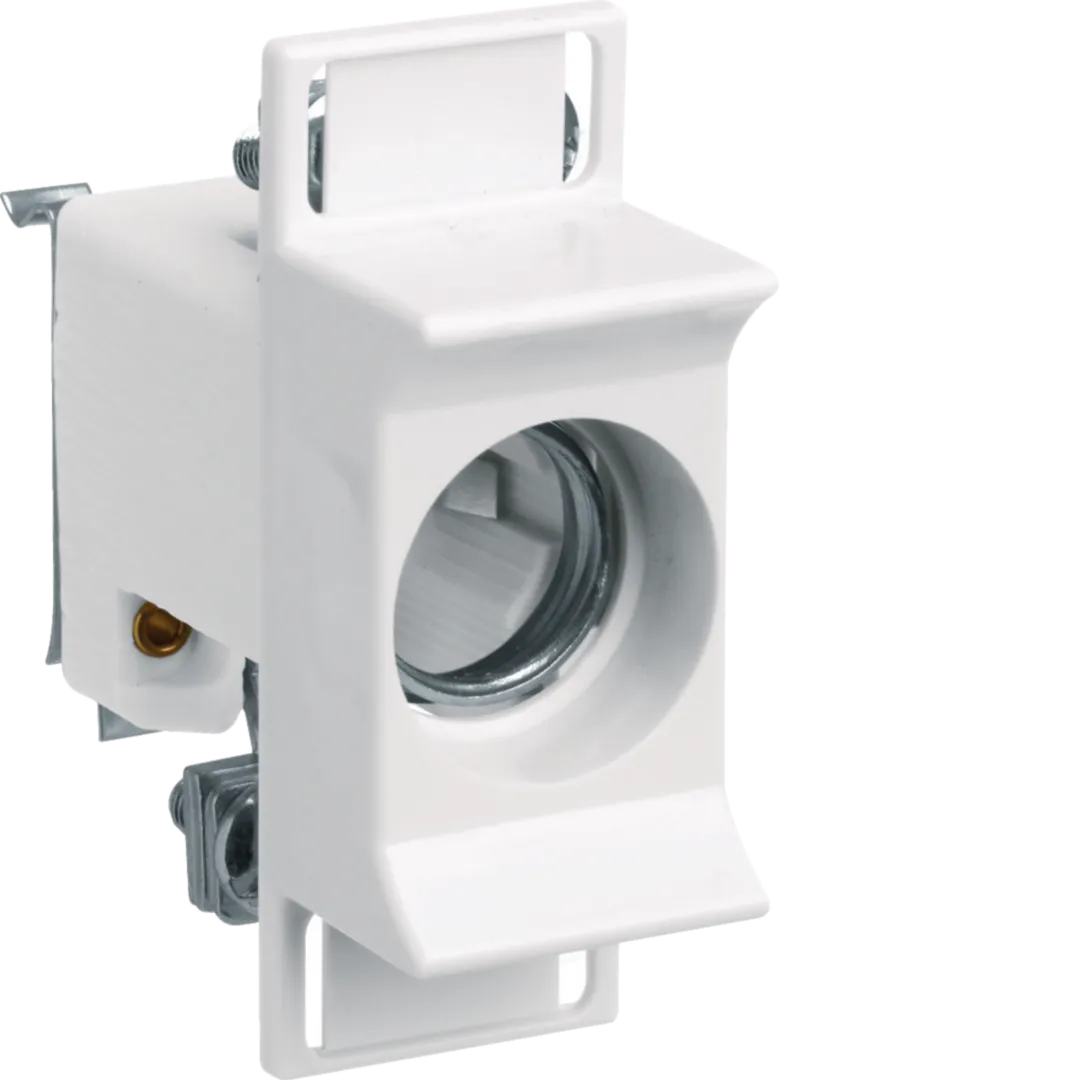 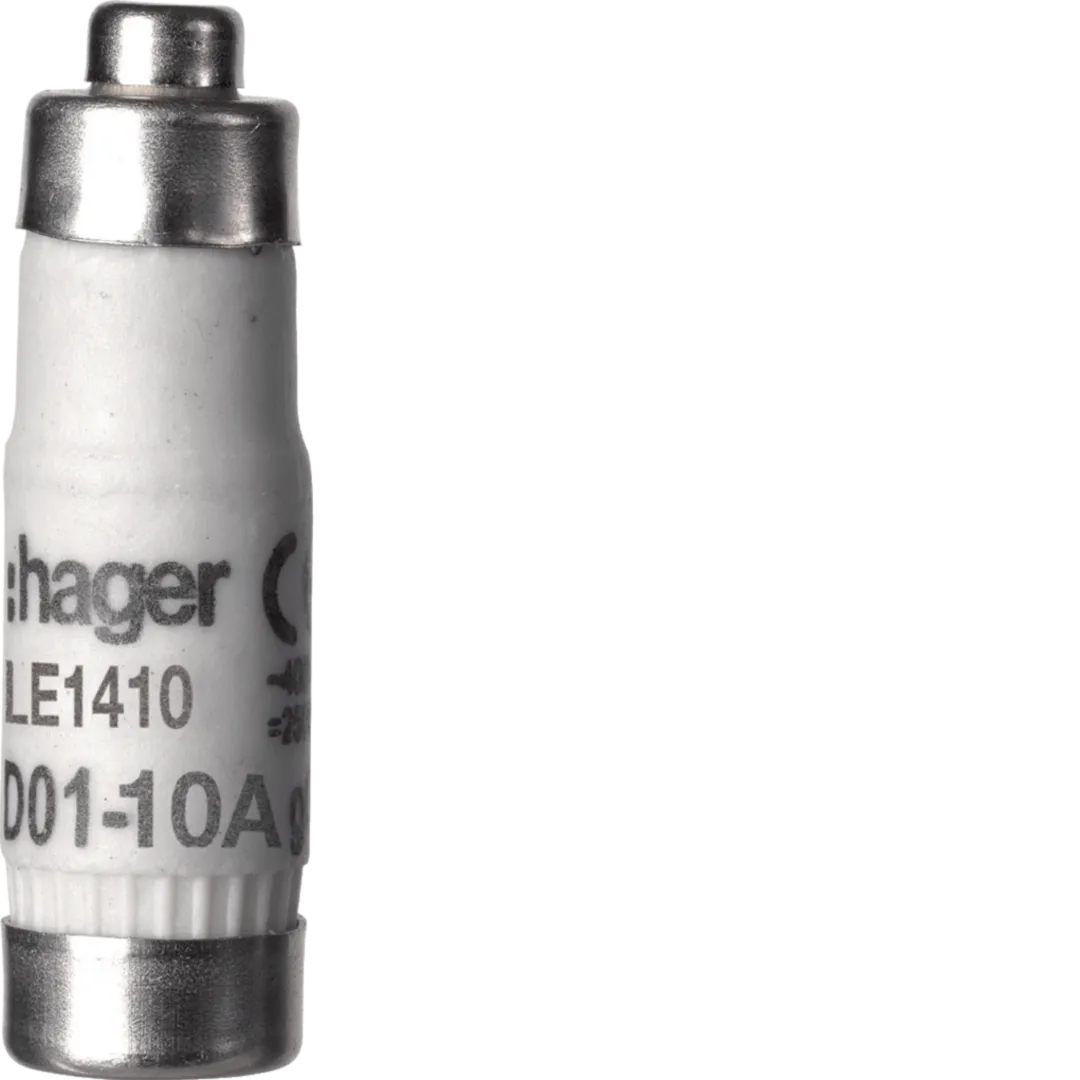 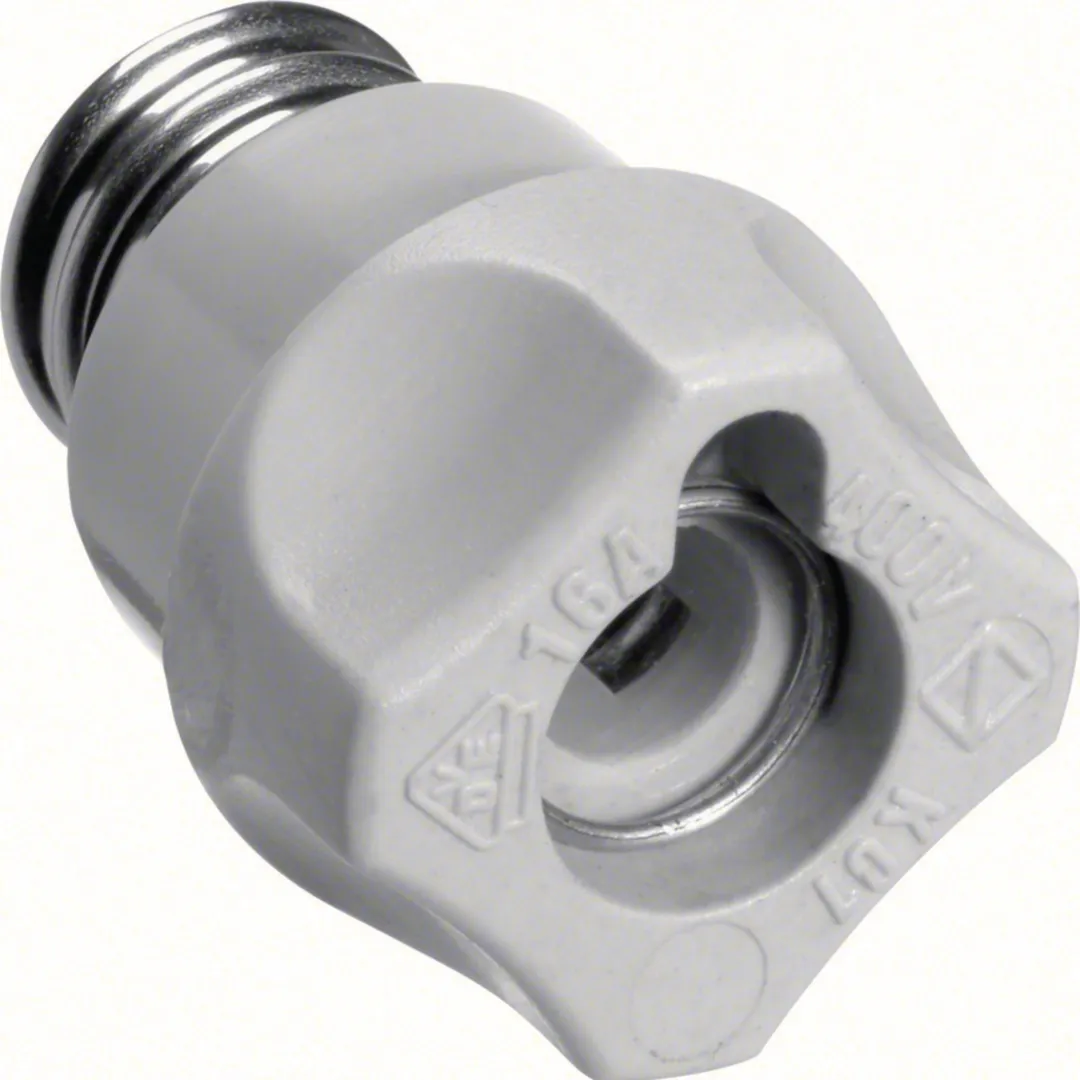 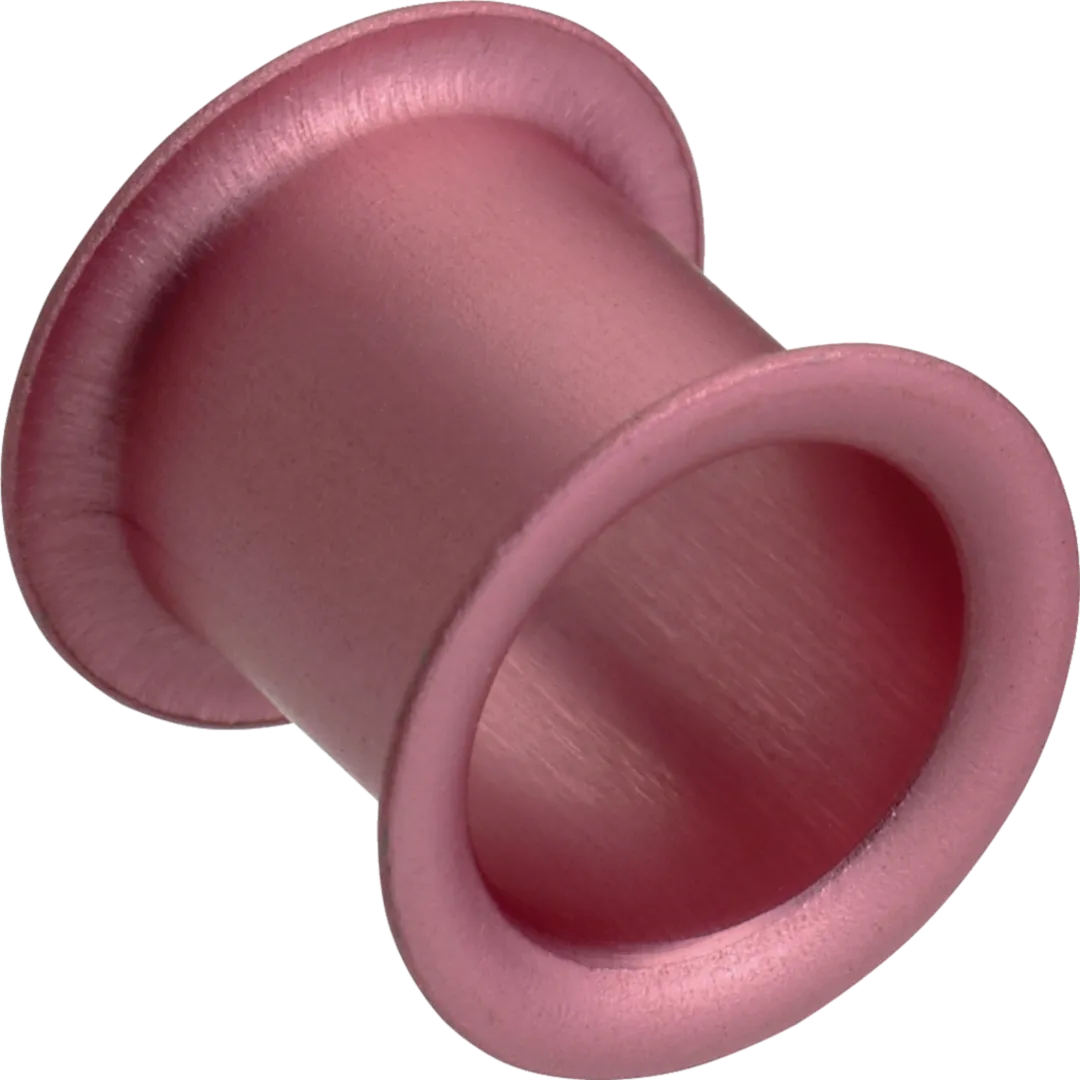 Sicherungssockel 
mit Berührschutz
Passhülse
Schmelzeinsatz
Schraubkappe
Quelle: Hager: © Hager Vertriebsgesellschaft mbH & Co. KG
5
Die Bemessungsstromstärke der Schmelzeinsätze ist seitlich aufgedruckt, zusätzliche Merkmale sind die Farbe des Kennmelders und der Durchmesser des Fußkontakts.
Um das irrtümliche Einsetzen einer Sicherung mit zu hohen Werten zu verhindern (dickerer Fußkontakt), werden farbige Passeinsätze in den Sicherungsträger eingesetzt oder eingeschraubt.
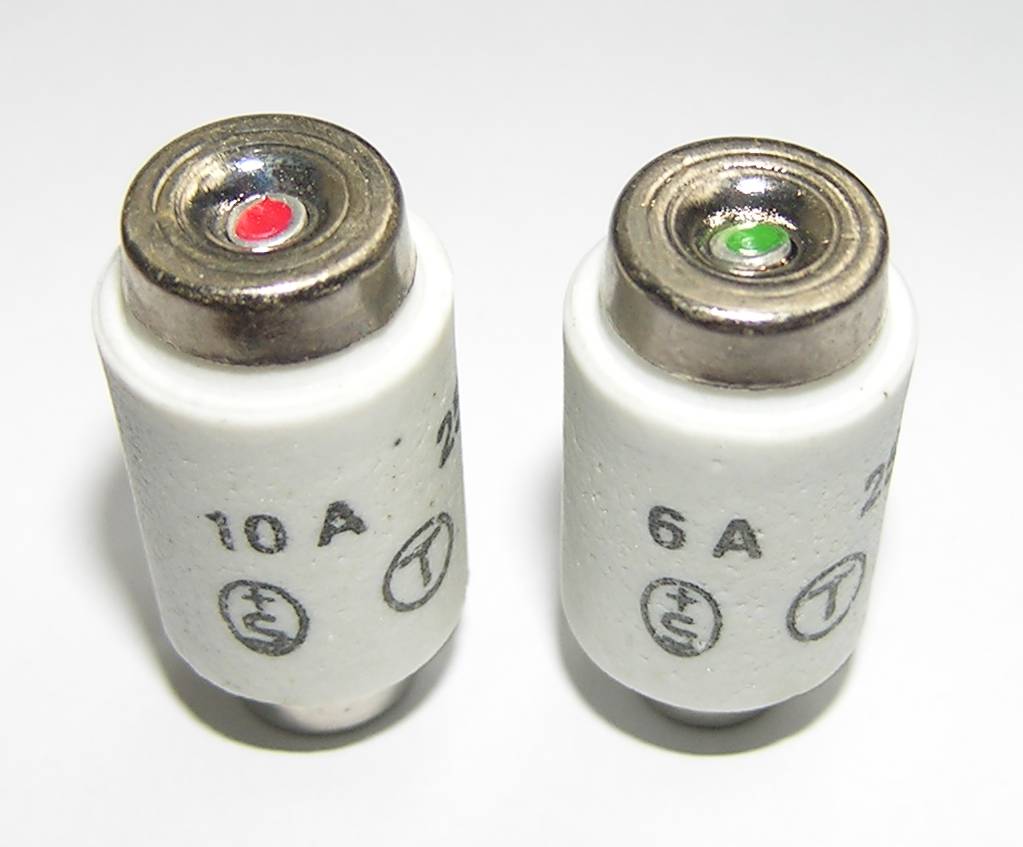 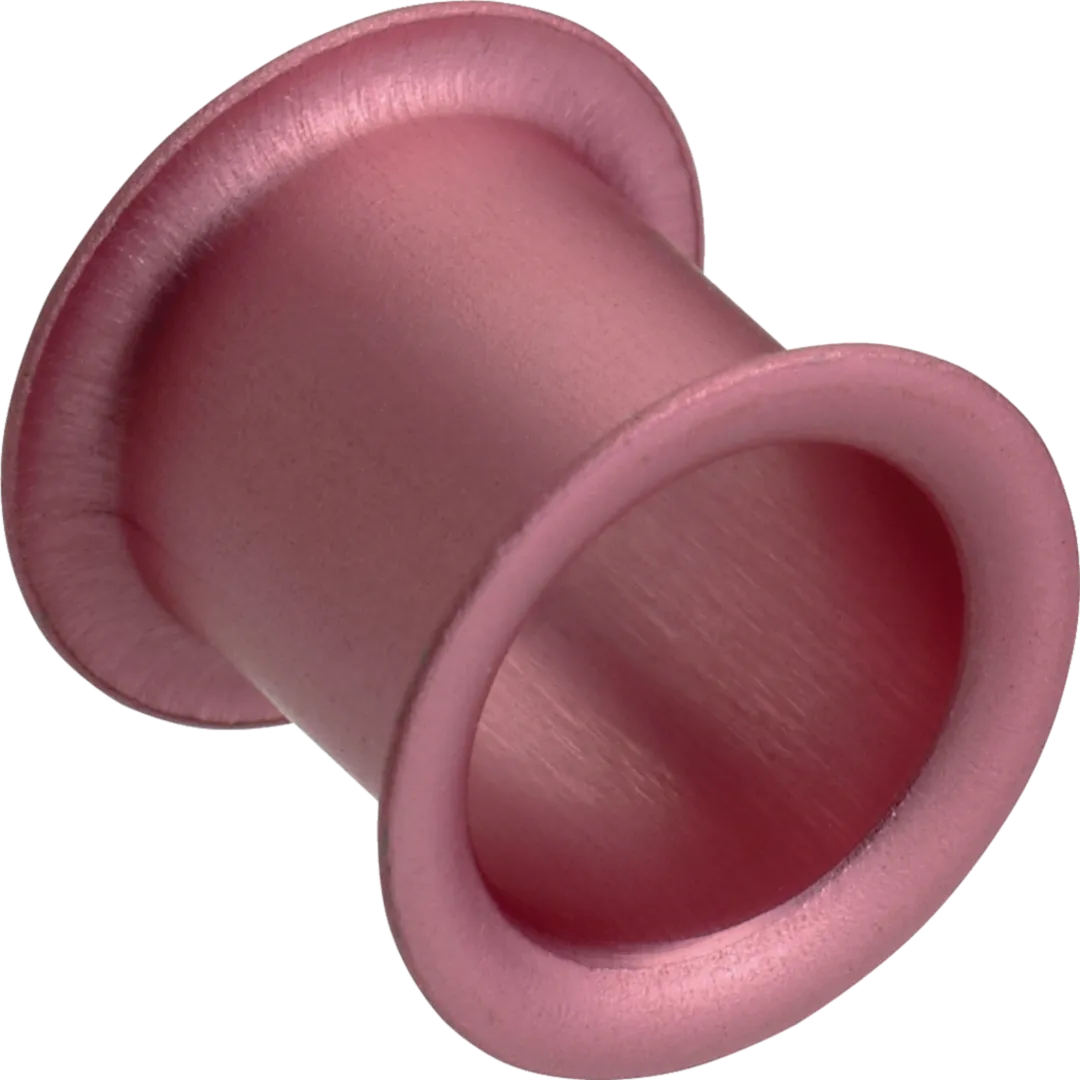 Quelle: Hager: © Hager Vertriebsgesellschaft mbH & Co. KG
6
Schmelzsicherungen - Auslösekennlinien
Schmelzsicherungen für unterschiedliche Anwendungen werden in Betriebsklassen unterteilt. 
Ganzbereich (g)
Teilbereichsschutz (a). 
Der Teilbereichsschutz reagiert erst bei hohem Überstrom, nicht bei Überlast.
Für jede Betriebsklasse gibt es Kennlinien zur Bestimmung der Auslösezeit in Abhängigkeit vom Überstrom.
7
Schmelzsicherungen - Auslösekennlinien
Alle Schmelzsicherungen haben ein bestimmtes Verhalten bei der Auslösung. 
Bei nur geringer Überschreitung des Stroms erfolgt die Auslösung erst nach mehreren Minuten. Wenn der Überstrom ein Vielfaches des Nennwertes der Schmelzsicherung hat, schmilzt die Sicherung in Sekundenbruchteilen.
Dieses Verhalten nennt man Charakteristik.
Quelle: Hager: © Hager Vertriebsgesellschaft mbH & Co. KG
8
Schmelzsicherungen - Auslösekennlinien
Die abgebildete Kennlinie ist ein Zeit-Strom-Diagramm für die Betriebsklasse gG.
Die Einteilung der Achsen ist immer logarithmisch.
Zum Ermitteln der Auslösezeit wird in der X-Achse der Strom gesucht. Von dort wird eine Linie nach oben bis zum Schnittpunkt mit der Kennlinie gezogen. Von diesem Schnittpunkt aus wird eine waagrechte Linie gezogen und die Auslösezeit abgelesen.
Quelle: Hager: © Hager Vertriebsgesellschaft mbH & Co. KG
9
Übung Auslösekennlinie
Wie lange ist die Abschaltzeit, einer 13 A gG D0 Schmelzsicherung bei einem Strom von 200 A?



Wie lange ist die Abschaltzeit, wenn nur 24 A fließen?
Quelle: Hager: © Hager Vertriebsgesellschaft mbH & Co. KG
10
Übung Auslösekennlinie
Wie lange ist die Abschaltzeit, einer 13 A gG D0 Schmelzsicherung bei einem Strom von 200 A?
200 = 2x102
1x10-2 = 0,01 Sekunden

Wie lange ist die Abschaltzeit, wenn nur 24 A fließen?
24 ist zwischen 2x101 und 3x101 
4x102 = 400 Sekunden
Quelle: Hager: © Hager Vertriebsgesellschaft mbH & Co. KG
11
Schmelzsicherungen - Kennmelder
Kennmelder werden in Sicherungseinsätze verbaut, um im eingebauten Zustand optisch zu überprüfen, ob eine Sicherung ausgelöst hat.
Der Kennmelder besteht aus einem Haltedraht, einer vorgespannten Feder und einem farbig markierten Metallplättchen.
Sobald der Schmelzleiter durchschmilzt, wird auch der Haltedraht durchtrennt. Durch die Federkraft wird das Metallplättchen weggeschleudert oder bei NH-Sicherungen ein Metallfähnchen aufgeklappt.
Quelle: Wikipedia (2024): Schmelzsicherung, https://de.wikipedia.org/wiki/Schmelzsicherung
12
Schmelzsicherungen - NH-Sicherungen
Niederspannungs-Hochleistungs-Sicherungen (NH-Sicherungen)
NH-Sicherungen sind auch unter den Namen Messersicherung oder Panzersicherung bekannt.
Dieses System besteht aus einem fest platzierten Sicherungsunterteil und dem steckbaren Sicherungseinsatz (Schmelzeinsatz). 
NH- Sicherungen werden im Hausanschlusskasten und als Kurzschluss-Schutzeinrichtung in Schalt- und Verteilungsanlagen verwendet.
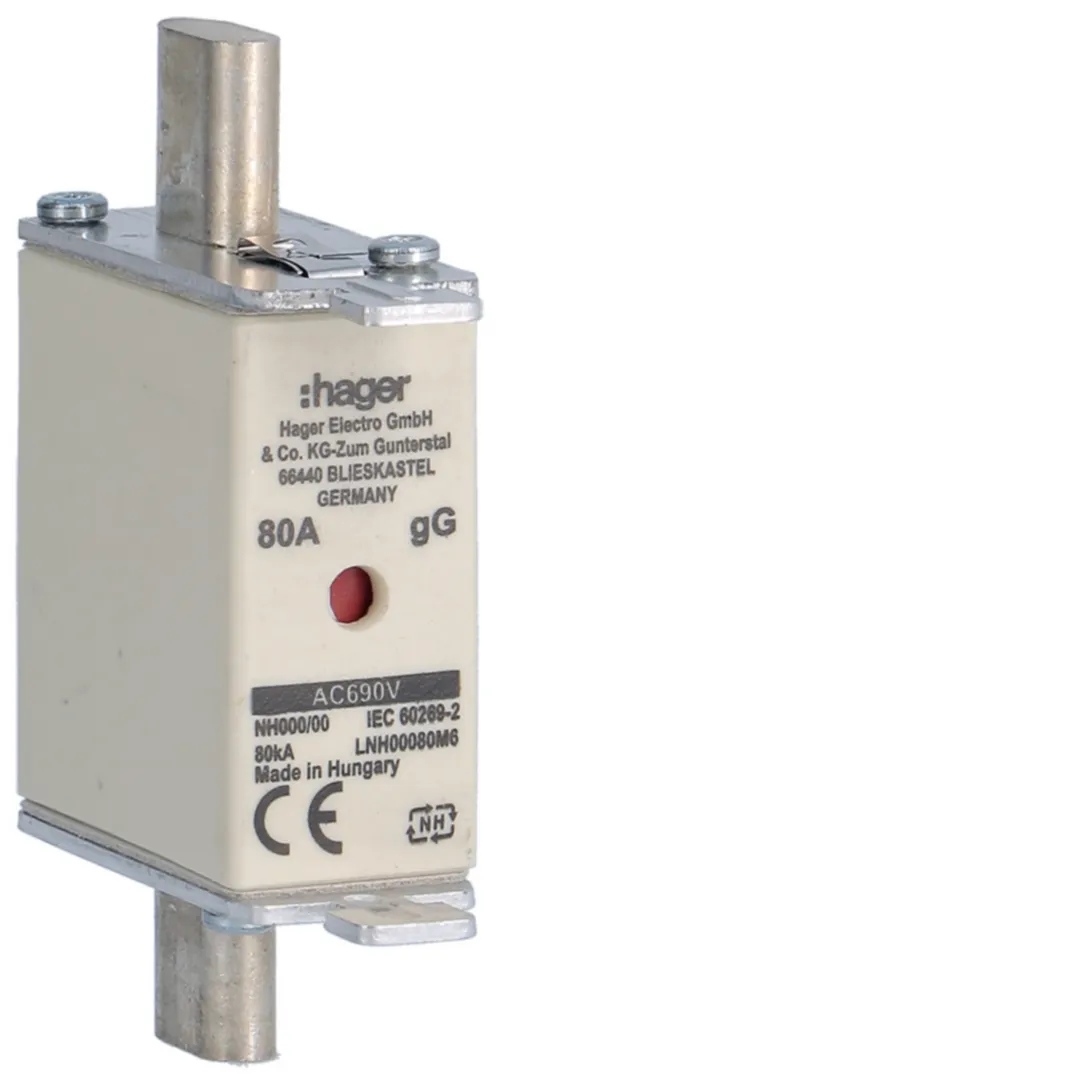 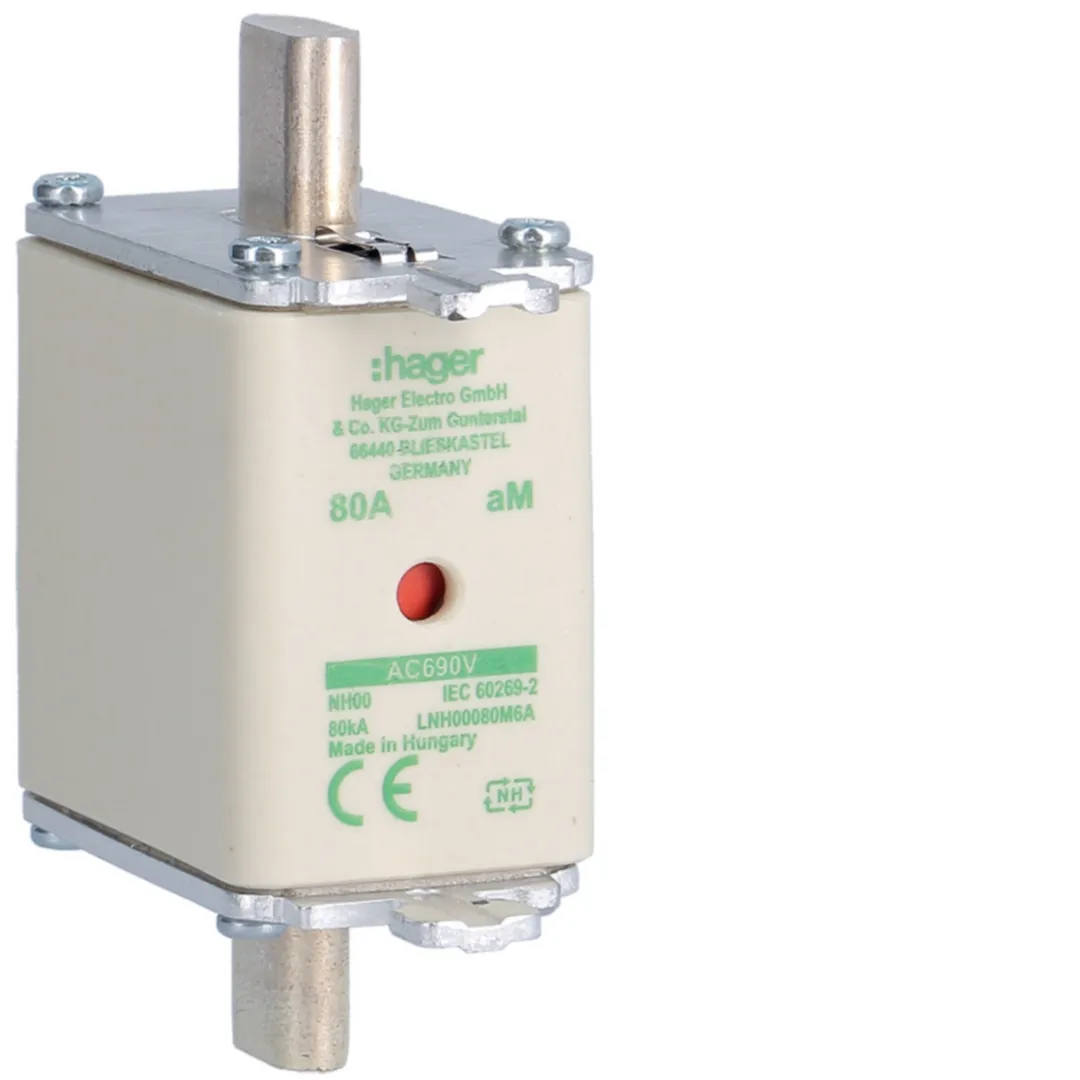 Quelle: Hager: © Hager Vertriebsgesellschaft mbH & Co. KG
13
Schmelzsicherungen - NH-Sicherungen
Quelle: Hager: © Hager Vertriebsgesellschaft mbH & Co. KG
14
Schmelzsicherungen - NH-Sicherungen
Die Schmelzeinsätze bestehen aus einem stabilen quaderförmigen Keramikgehäuse, das mit Quarzsand gefüllt ist. 
Zwischen den Messerkontakten ist ein Schmelzleiter (Lochband) und der Draht für den Kennmelder gespannt.
Der Schmelzeinsatz wird in das Sicherungsunterteil eingeschoben. Gefederte Kontakte halten die Messerkontakte mechanisch fest und sorgen für einen niedrigen Übergangswiderstand.
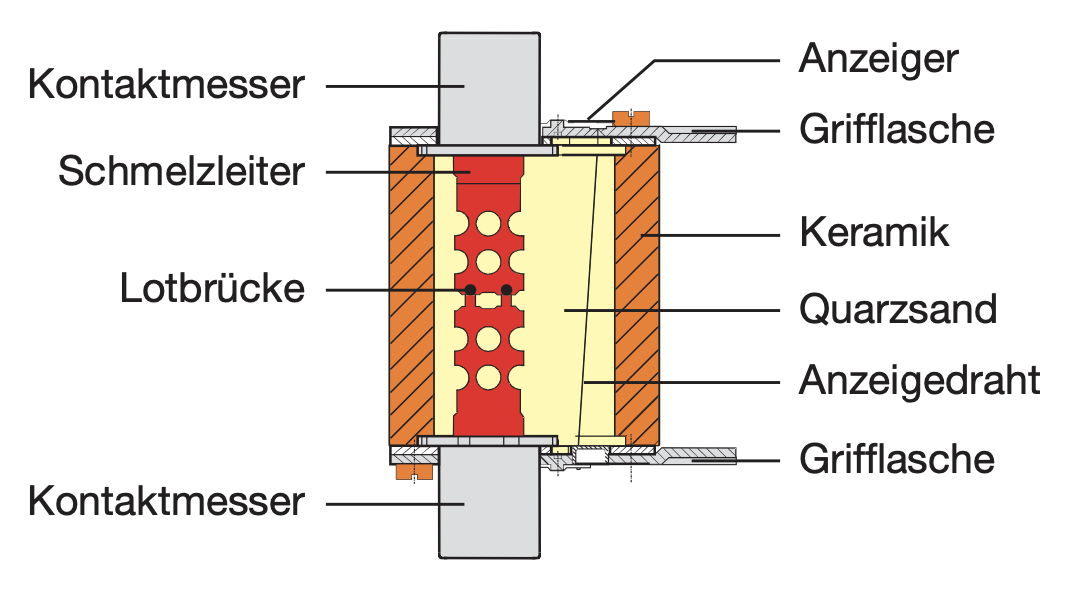 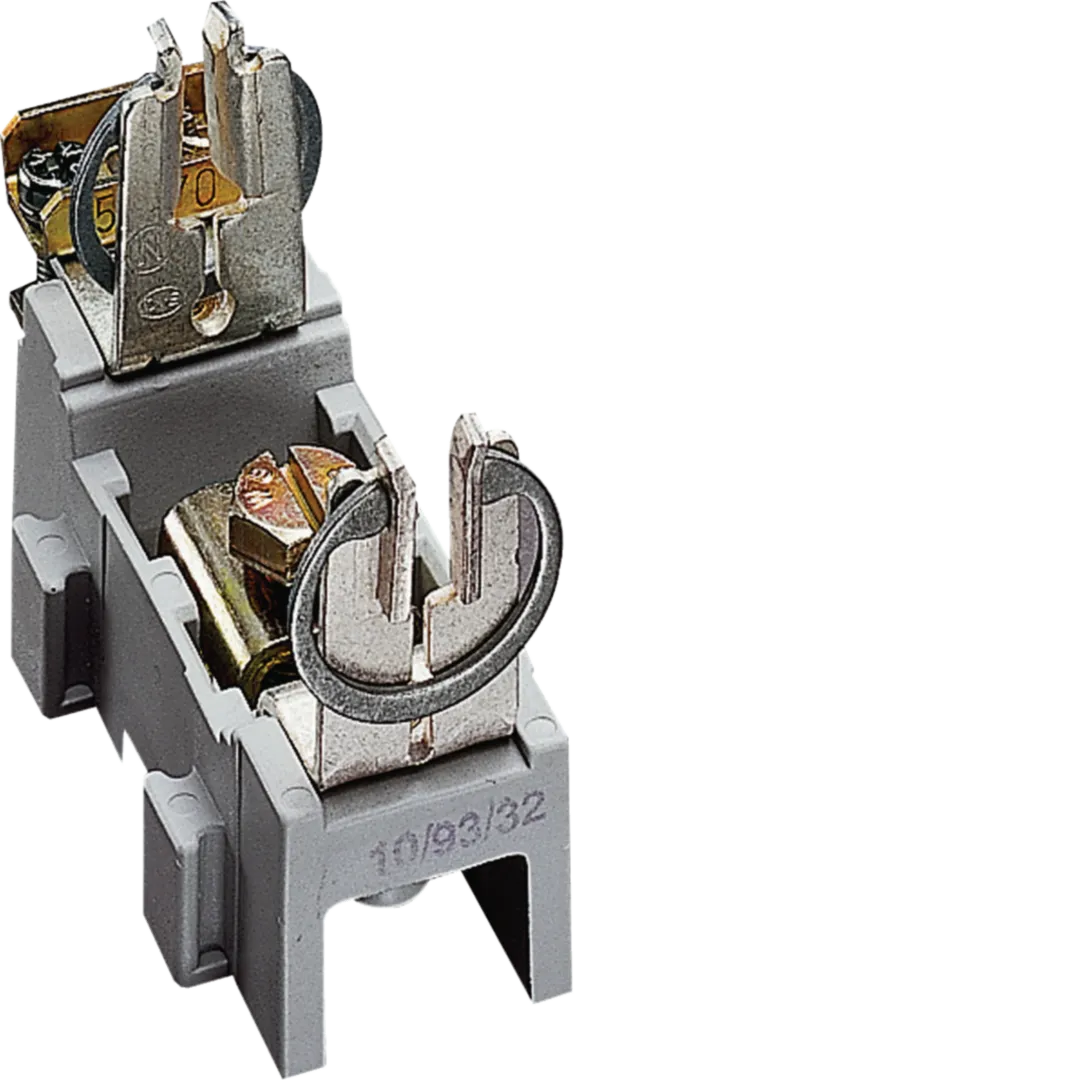 Quelle: Hager: © Hager Vertriebsgesellschaft mbH & Co. KG
15
Schmelzsicherungen - NH-Sicherungen
NH-Sicherungen werden abhängig von ihrer Auslösekennlinie in Betriebsklassen eingeteilt.
16
Schmelzsicherungen - NH-Sicherungen
Im Gegensatz zu Diazed- und Neozed-Sicherungen mit Passhülse, können bei gleicher Baugröße auch irrtümlicherweise Sicherungseinsätze mit höheren Stromwerten eingesetzt werden.
17
Schmelzsicherungen - NH-Sicherungen
Um Unfälle durch Lichtbögen zu vermeiden ist das Einsetzen oder Ziehen von NH-Sicherungseinsätzen nur im lastfreien (stromfreien) Zustand erlaubt!
NH-Einsätze dürfen nur in geeigneter PSA und nur von Elektrofachkräften bzw. bis 63 A von elektrotechnisch unterwiesenen Personen gewechselt werden. 
Zur Mindest-PSA gehören Helm mit Visier, NH-Griffhandschuh und flammhemmende Arbeitskleidung.
Zusätzlich kann Störlichtbogenschutz-PSA sowie isolierende PSA erforderlich sein, da beim Wechseln der Einsätze aufgrund von fehlendem Berührschutz die Gefahr für elektrischen Schlag bestehen kann.
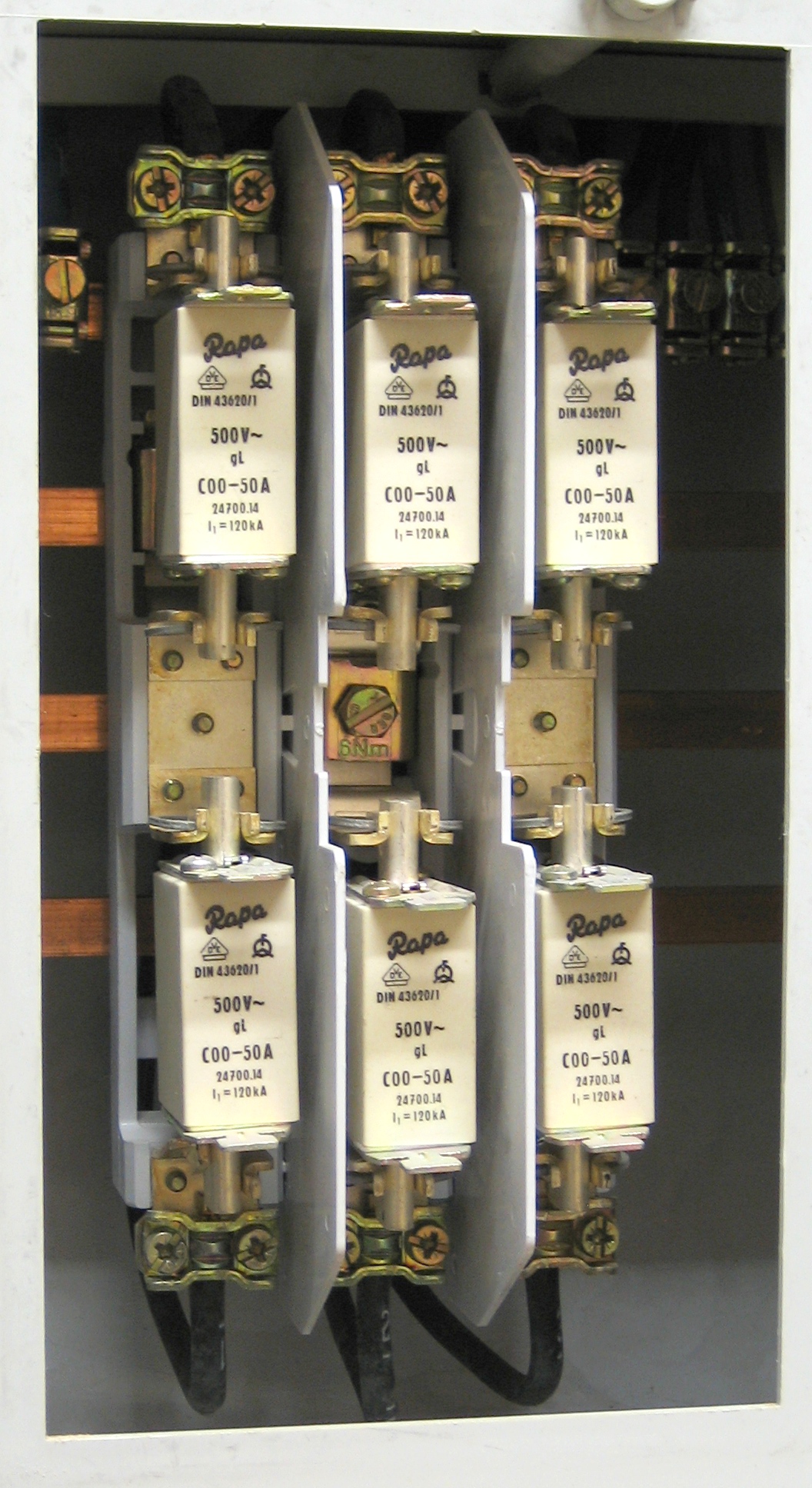 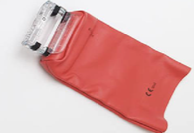 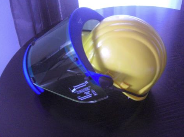 Quelle: Wikipedia (2024): Schmelzsicherung, https://de.wikipedia.org/wiki/Schmelzsicherung
18
Schmelzsicherungen - NH-Sicherungen
In Industrieanlagen sind oft NH-Sicherungs-Lasttrennschalter verbaut.
Ein NH-Trenner hat einen abnehmbaren Klappdeckel, in den das Sicherungselement spannungs- und lastfrei eingesetzt wird. 
Ein spezieller NH-Griff ist nicht mehr erforderlich, allerdings muss der Deckel zügig geöffnet und geschlossen werden, da die Gefahr für Störlichtbögen weiterhin besteht.
Quelle: Hager: © Hager Vertriebsgesellschaft mbH & Co. KG
19
Schmelzsicherungen - Geräteschutzsicherungen
Geräteschutzsicherungen (Feinsicherungen)
Geräteschutzsicherungen bestehen aus einem Glas- oder Keramikröhrchen mit Anschlusskappen an beiden Enden. 
Dazwischen befindet sich ein Schmelzdraht. 
Je nach Ausschaltvermögen sind die Röhrchen leer oder mit Quarzsand gefüllt. 
Feinsicherungen werden für Nennströme von 0,032 bis 11 A eingesetzt. 
Der Nennstrom ist aufgedruckt oder auf der Anschlusskappe eingeprägt.
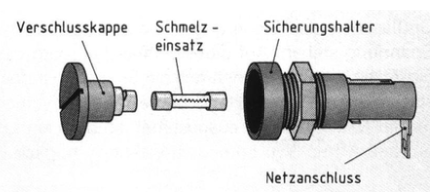 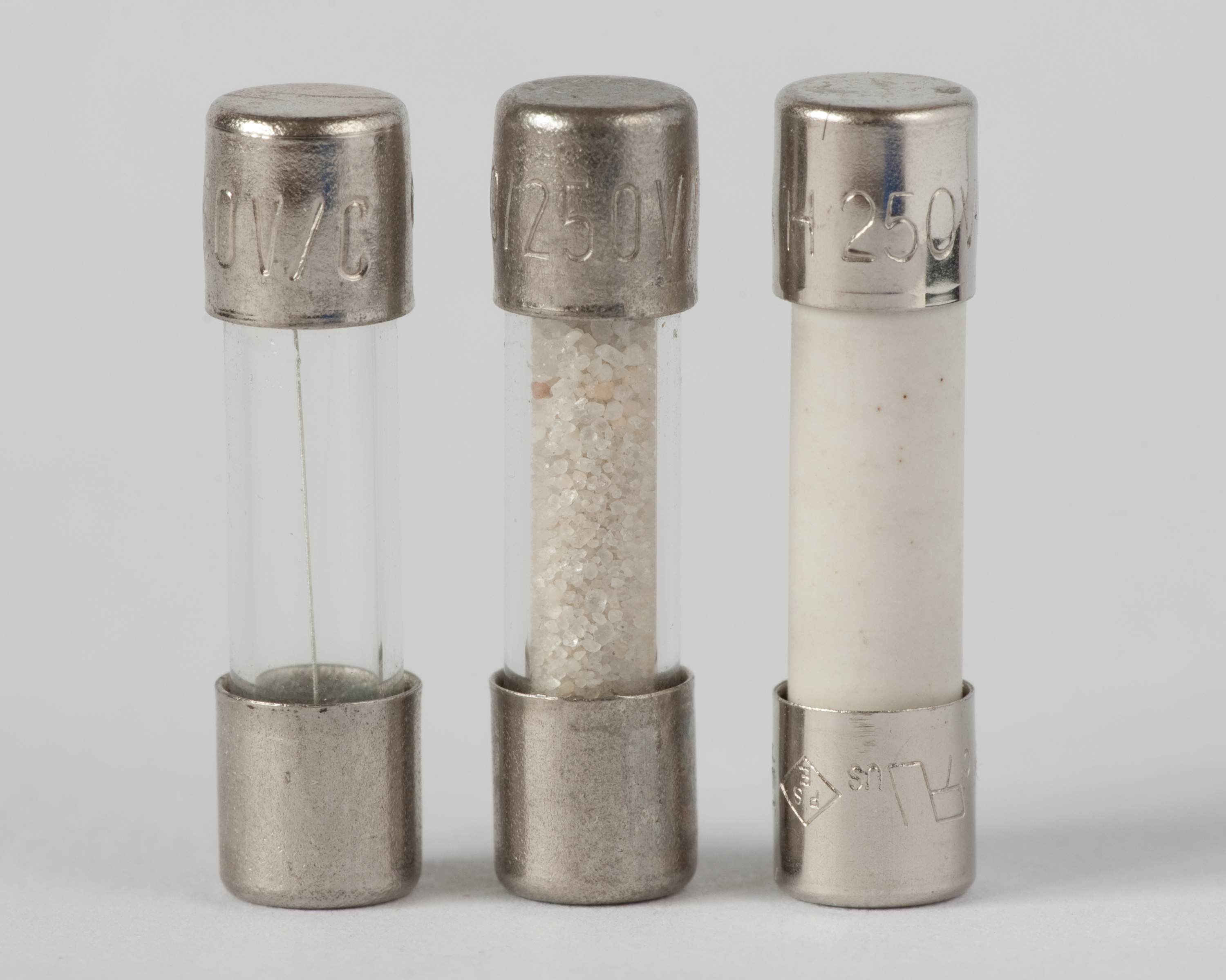 Quelle: Wikipedia (2024): Schmelzsicherung, https://de.wikipedia.org/wiki/Schmelzsicherung
20
Schmelzsicherungen - Geräteschutzsicherungen
Ausschaltvermögen
Bis zum angegebenen Ausschaltvermögen muss die Sicherung zuverlässig abschalten, ohne zu zerplatzen.
21
Schmelzsicherungen - Geräteschutzsicherungen
Charakteristik
Geräteschutzsicherungen werden nach ihrer Auslösezeit in flink und träge eingeteilt.
22
Leitungsschutzschalter
LS-Schalter (Sicherungsautomaten)
Der LS-Schalter schützt Stromleitungen vor Überlast und Kurzschluss. Damit ist er ein Leistungsschalter, kann also auch einen hohen Kurzschlussstrom unterbrechen.
Auslösung bei Kurzschluss
Kommt es in einem Stromkreis zum Kurzschluss, erfolgt die Abschaltung innerhalb weniger Millisekunden. Hier wirkt ein elektromagnetischen Schnellauslöser (Spule und Schlaganker) auf den Abschaltmechanismus ein.
Quelle: Hager: © Hager Vertriebsgesellschaft mbH & Co. KG
23
Leitungsschutzschalter
Auslösung bei Überlast: 
Wenn der vorgegebene Nennwert des durch den Leitungsschutzschalter fließenden Stromes längere Zeit deutlich überschritten wird, erfolgt die Abschaltung. Die Zeit bis zur Auslösung hängt von der Stärke des Überstromes ab. Bei hohem Überstrom wird schneller ausgelöst als bei geringer Überschreitung des Nennstromes. Zur Auslösung wird ein Bimetall verwendet, das sich bei Erwärmung durch den durchfließenden Strom verbiegt und den Abschaltmechanismus auslöst (thermische Auslösung).
Quelle: Hager: © Hager Vertriebsgesellschaft mbH & Co. KG
24
Leitungsschutzschalter
Quelle: Hager: © Hager Vertriebsgesellschaft mbH & Co. KG
25
Leitungsschutzschalter
Quelle: Hager: © Hager Vertriebsgesellschaft mbH & Co. KG
26
Leitungsschutzschalter
LS-Schalter werden wie Schmelzsicherungen in verschiedene Auslösecharakteristiken unterteilt.
In Bestandsinstallationen und alten Anlagen sind teilweise noch andere Auslösecharakteristiken zu finden.
Üblich sind folgende genormte Charakteristiken.
27
Leitungsschutzschalter - Auslösekennlinie
Quelle: Hager: © Hager Vertriebsgesellschaft mbH & Co. KG
28
Leitungsschutzschalter - Auslösecharakteristik
Charakteristik
Auslösekennlinie
Kurzschlussauslöser
Faktor x Inenn
Überlastauslöser
Faktor x Inenn
B / L
5x		1,13-1,45x 1h
C
10x		1,13-1,45x 1h
D
20x		1,13-1,45x 1h
E (SLS)
6,25x		1,05-1,2x   2h
H (bis 1982)
3x		1,4-1,9x     1h
K / G
12-14x		1,05-1,2x   1h
U (nach ÖVE)
bis 12x		1,05-1,35x 1h
Z
3x		1,05-1,2x   1h
29
Übung Auslösekennlinie
Wie hoch ist der Strom, wenn ein C10 LS-Schalter nach 2 Minuten auslöst?



Ab welcher Stromstärke löst ein B16 LS-Schalter sofort aus?



Welche Charakteristik hat ein 6 A LS-Schalter, der bei 45 A in 0,2 Sekunden sicher auslöst?
Quelle: Hager: © Hager Vertriebsgesellschaft mbH & Co. KG
30
Übung Auslösekennlinie
Wie hoch ist der Strom, wenn ein C10 LS-Schalter nach 2 Minuten auslöst?
ca. 15 A
Ab welcher Stromstärke löst ein B16 LS-Schalter sofort aus?
3-5 fach x 16 A
frühestens bei 48 A, spätestens bei 80 A

Welche Charakteristik hat ein 6 A LS-Schalter, der bei 45 A in 0,2 Sekunden sicher auslöst?
45A / 6 = 7,5 fach
B weil 7,5 fach > 3-5 fach
Nicht C weil 7,5 innerhalb 5-10 fach ist. LS kann, muss aber nicht auslösen
Quelle: Hager: © Hager Vertriebsgesellschaft mbH & Co. KG
31
Fehlerstrom-Schutzschalter
RCD - Residual Current Device (alte Bezeichnung FI-Schalter) 
Schützen Lebewesen vor gefährlichen Fehlerströmen und dienen dem Brandschutz.
Ein Fehlerstrom ist der Strom, der im Stromnetz nicht den regulären Weg über den Neutralleiter zurückfließt sondern über Lebewesen oder andere Verbindungen zur Erde abfließt
Ein RCD erkennt bereits kleine Ströme im Milliampere-Bereich und schaltet den fehlerhaften Stromkreis sofort ab.
Quelle: Hager: © Hager Vertriebsgesellschaft mbH & Co. KG
32
Fehlerstrom-Schutzschalter
Ein RCD wertet Magnetfelder aus, die durch den Fehlerstrom erzeugt werden.
Im Normalzustand ist die Summe des ein- und abfließenden Stroms Null, die Magnetfelder in den Leitungen heben sich auf.
Falls ein Fehlerstrom zur Erde abfließt, ändert sich das überwachte Magnetfeld. Über den sogenannten Summenstromwandler wird eine Spannung induziert, und die Auslöseeinrichtung des RCD betätigt.
Quelle: R. O. E. GmbH
33
Fehlerstrom-Schutzschalter
RCD müssen regelmäßig auf ihre Funktion überprüft werden, üblicherweise halbjährlich, auf Baustellen sogar täglich.
Durch Betätigen der Test-Taste fließt ein Strom am Summenstromwandler vorbei, das überwachte Magnetfeld ändert sich und der RCD löst aus.
Damit wird aber nur die mechanische Auslösung getestet, nicht der genaue Auslösestrom.
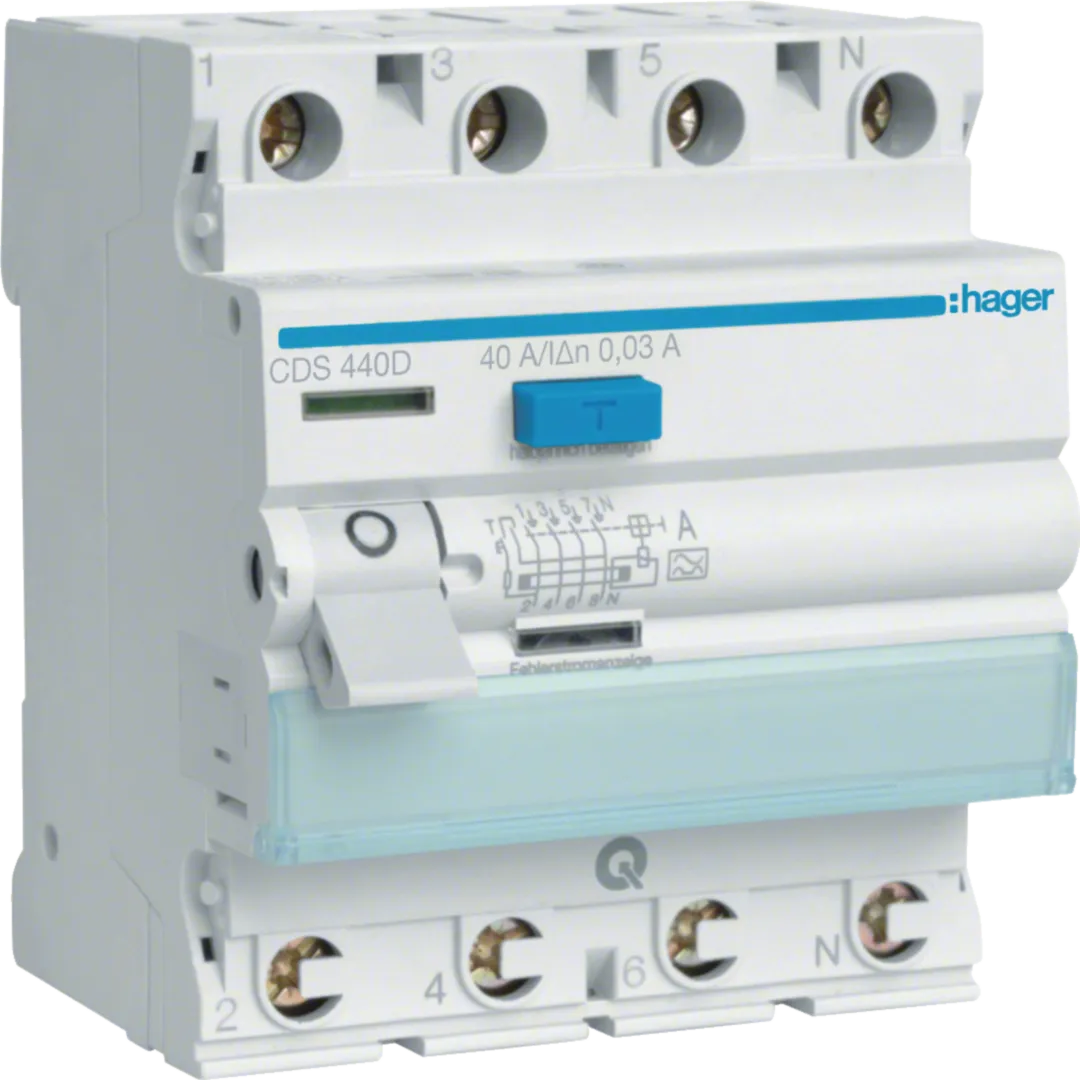 Quelle: Hager: © Hager Vertriebsgesellschaft mbH & Co. KG
34
Fehlerstrom-Schutzschalter - Typen
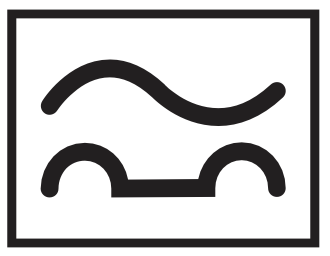 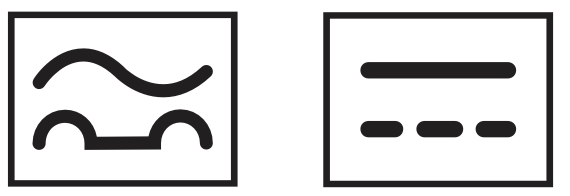 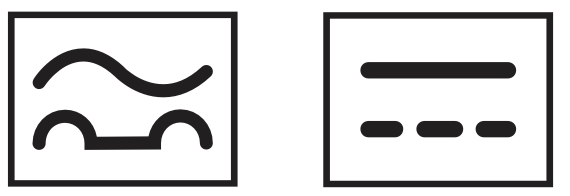 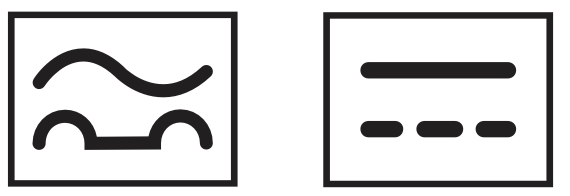 kHz
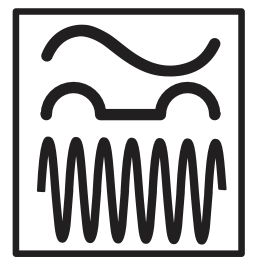 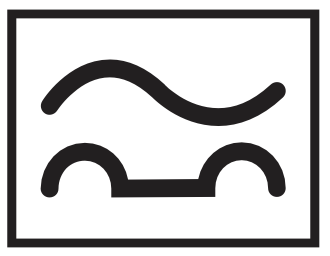 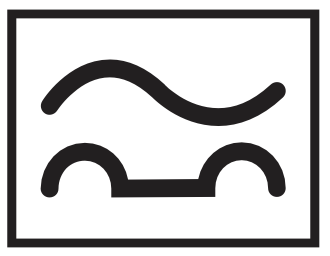 35
Fehlerstrom-Schutzschalter
englisch: residual current protective device
deutsch:  Fehlerstrom-Schutzeinrichtung
RCD
RCCB
RCBO
SRCD
PRCD-S
englisch: residual current operatedcircuit breaker
englisch: residual current operatedcircuit-breaker withovercurrent protector
englisch: socket-outlet-residual current protectivedevice
englisch: portable-residualcurrent protectivedevice savety
deutsch:
Fehlerstrom-Schutzschalter
"FI-Schutzschalter"
deutsch: 
Fehlerstrom-/Leitungsschutzschalter
"FI/LS-Schalter"
deutsch: ortsfesteSteckdosen-Fehlerstrom-Schutzeinrichtung
deutsch: ortsveränderlicheFehlerstrom-Schutzeinrichtung
mit Schutzleiterüberwachung
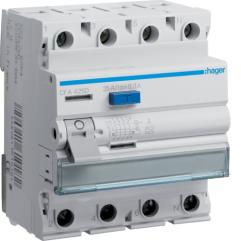 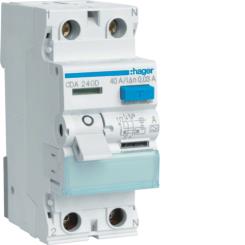 Quelle: ELSPRO Elektrotechnik GmbH & Co. KG
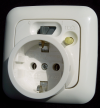 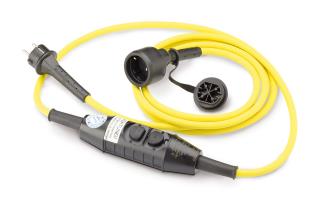 Quellen: Hager
36
Motorschutz
Motorschutzschalter
Schützen die Wicklungen eines Elektromotors vor zu hoher Stromaufnahme bei Überlastung und dadurch vor unzulässig hohen Temperaturen.
Sie müssen immer auf den Nennstrom des angeschlossenen Motors eingestellt werden.
Lösen, ähnlich wie LS-Schalter, bei Überlast thermisch (Bimetall) und im Kurzschluss elektromagnetisch (Spule) aus. 
Bei Auslösung wird die Motorzuleitung über Lastkontakte direkt im Motorschutzschalter unterbrochen.
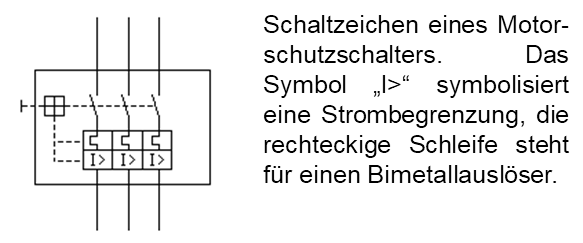 Quelle: Hager: © Hager Vertriebsgesellschaft mbH & Co. KG
37
Motorschutz
Motorschutzrelais 
Lösen nur thermisch über ein Bimetall aus. Für den Kurzschlussfall muss eine Schmelzsicherung vorgeschaltet sein.
Unterbricht nicht direkt die Zuleitung zum Motor, sondern gibt über Hilfskontakte den Abschaltbefehl an eine Steuerung weiter, der Motor wird üblicherweise über ein Schütz abgeschaltet. 
Diese indirekte Abschaltung hat den Vorteil, dass im Fehlerfall die Anlage in einen sicheren Zustand gebracht werden kann. 
In der Automatik-Stellung kann das Relais nach Abkühlen selbstständig wieder einschalten
Die Hilfskontakte werden mit 95/96 NC und 97/98 NO bezeichnet.
Quelle: Hager: © Hager Vertriebsgesellschaft mbH & Co. KG
38
Freiauslösung
Der Auslösemechanismus (Schaltschloss) in einem LS-Schalter, RCD oder Motorschutzschalter ist mit einer Freiauslösung ausgestattet.
Auch wenn der Betätigungshebel der Sicherungseinrichtung in der EIN-Position blockiert wird, erfolgt die interne Auslösung trotzdem.
Manche LS-Schalter und Motorschutzschalter stellen den Betätigungshebel bei einer Auslösung in eine Zwischenposition zwischen AUS und EIN. So kann auf den ersten Blick festgestellt werden, ob eine Auslösung erfolgt ist oder ob manuell abgeschaltet wurde.
Quelle: Hager: © Hager Vertriebsgesellschaft mbH & Co. KG
39
Was Sie jetzt wissen sollten
Welche Überstrom Schutzeinrichtungen es gibt.
Was die Beschriftung „gG-gl“ bedeutet
was im Bezug auf das Überstromrelais zu beachten ist
Wie ein Fehlerstromschalter funktioniert
40